Insights on grief and loss
Nicholas Collura, MDiv.

nicholas.collura@gmail.com
www.nicholascollura.com
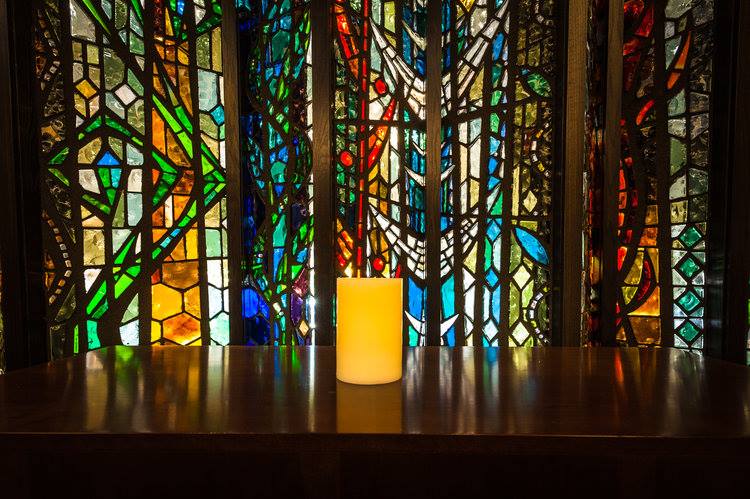 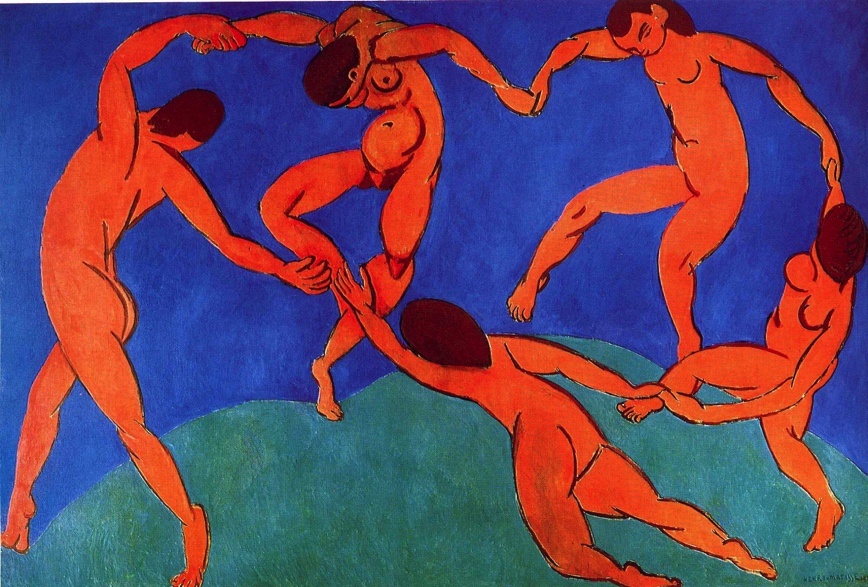 Henri Matisse, “The Dance”
GRIEF THEORY
(just a few basic thoughts!)
A Shift in Contemporary Grief Theory
from…
to…
Stage Theory

(Elisabeth Kübler-Ross and others)
Narrative Approaches
(Robert Neimeyer and others)
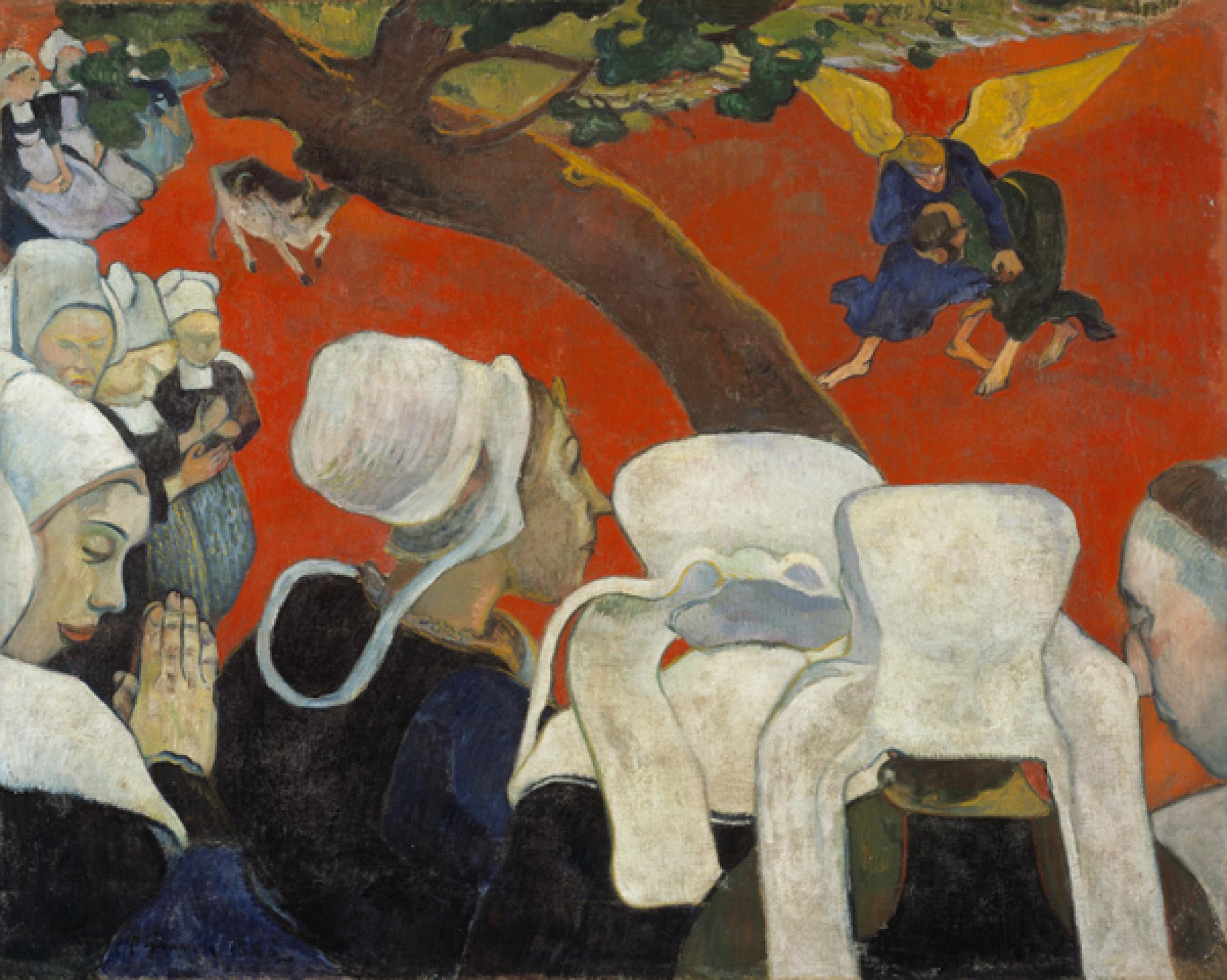 Paul Gauguin, “Vision After the Sermon”
A Grief Timeline:
Elisabeth Kübler-Ross (1926-2004)
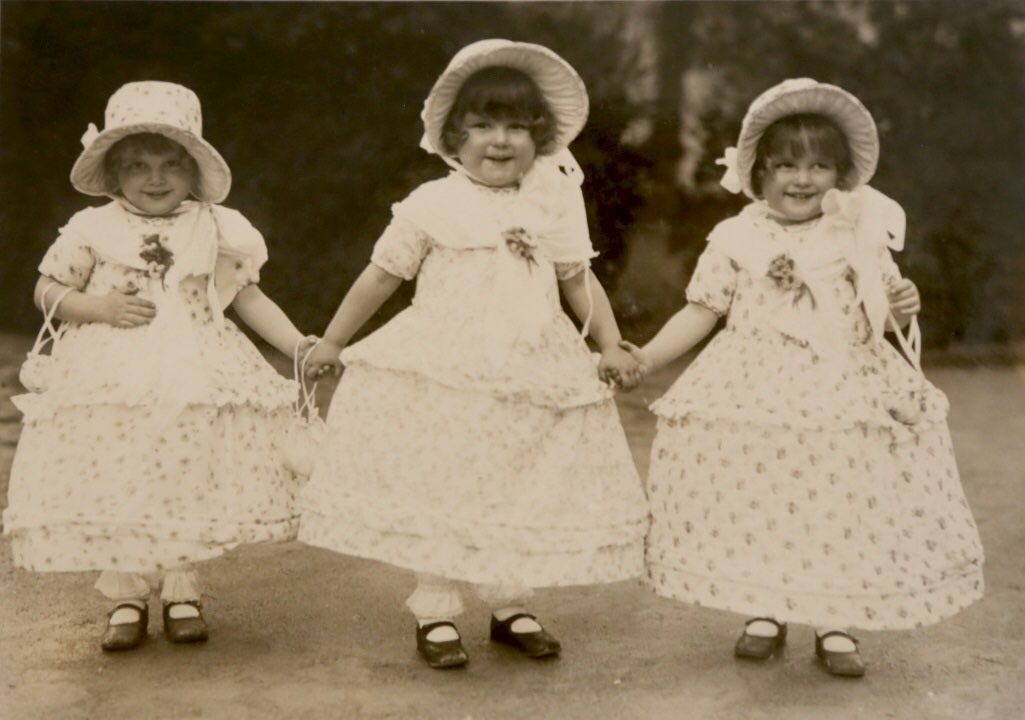 Elisabeth Kübler-Ross and her sisters
Maybe when something stops, something lost in us
can be heard…


Jack Gilbert, 
from “A Ghost Sings, A Door Opens”
Past and Present Griefs that COVID May Trigger
Other times of loneliness
Other times when we felt out of control
Other times when we worried for our mental health
Other times when we felt our life was being wasted or was passing us by
Other times of personal or collective trauma
Other times when we felt despair for the earth / society / world
Other times when illness or tragedy kept us from participating in something meaningful
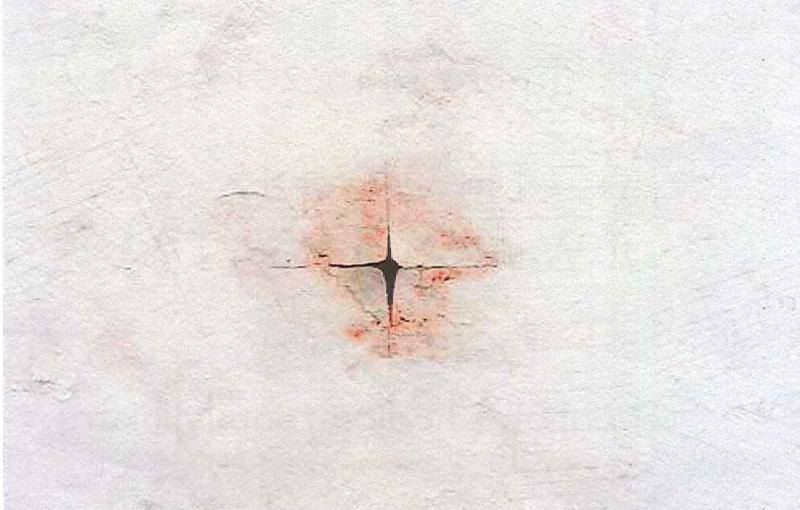 Pamela Hardesty, “Sacred Heart”
Three Important Reminders
All grief is personal, specific; these are not universal prescriptions, but invitations to our own individual reflection

It’s ok not to process grief before we are ready to do so; we can acknowledge grief but then put it into our “back pocket” until we are ready

Grief work is fundamentally an invitation to growth and healing. Grief is not the enemy; rather, it is our own spirit’s best attempt to respond to the antagonism of loss
Naming Loss
Naming Loss: Ambiguous Loss
Pauline Boss, PH.D.
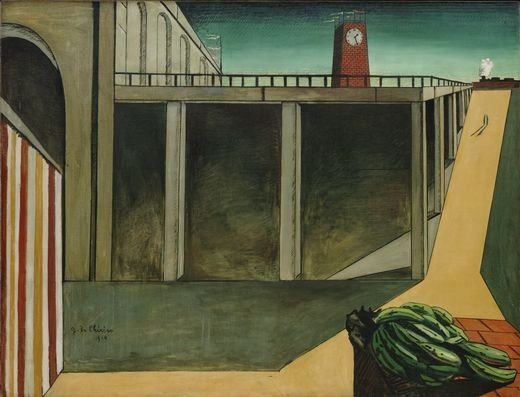 Giorgio de Chirico, “Montparnasse 
(The Melancholy of Departure)”
Ambiguous Loss
People killed in war: physically absent, psychologically present

Survivors of war, people with dementia: physically present, psychologically absent

Ambiguities of COVID Pandemic: interplay of absence and presence in virtual relationships, relationship to the world around us, even the invisible virus itself


Living with ambiguity, imperfection, the “in-between”
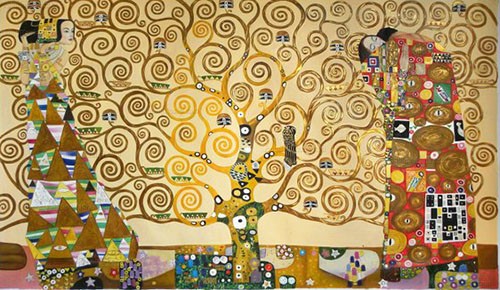 Gustav Klimt, “The Tree of Life”
Naming Loss: Anticipatory Grief
Future-oriented 

May express itself as anxiety

Importance of mindfulness, rooting in the present moment

Importance of framing future-oriented thinking with hope
Naming Loss: “Civic Sadness”
Our investment in the life and well-being of the world / society / planet

This is a central element of our experience of this century (thinking of ecological disaster, visibility of extreme human rights abuses, etc.)

Grief may manifest itself as guilt over inaction or even over happiness

Importance of “trauma stewardship” (Laura van Dernoot Lipsky)
Naming Loss: Spiritual Loss
Randall Stoltzfus, “Thicket”
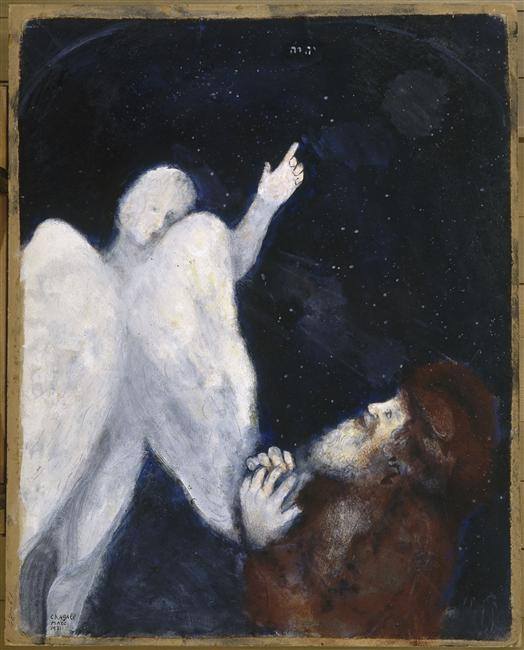 Marc Chagall, 
“Noah Receives the Order to Build the Ark”
COPING
(in all things, balance)
Coping: Intuitive and Instrumental Grieving
Emotive Grieving

Cognitive Grieving

Active Grieving

Ritual Grieving
Coping: Moral Resilience
What to surrender?

What agency to accept?

Roshi Joan Halifax: “Consider what will serve”
Coping: Knowing Our Own Story
What have we lost and what must we grieve?

Who are we in our core, and what has remained?

What are we becoming or discovering in ourselves as resilient, expansive beings?
Coping: The Dual-Process Model of Grief
“Oscillation” between: 

Processing Loss
	and
Reinvesting in Life

(In our support networks, it’s good to have processors and distractors)
Coping: Self-Compassion
An exercise…
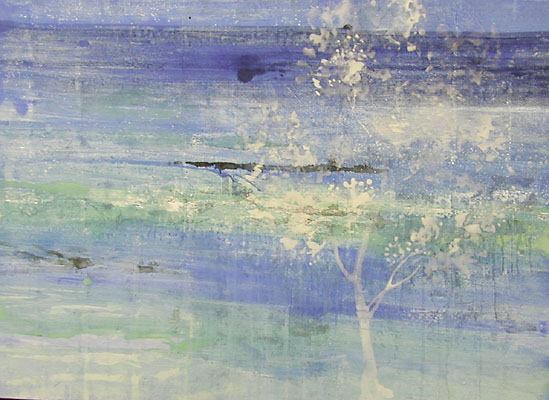 Makoto Fujimura, 
“White Tree”
Thank you
(and be well!)